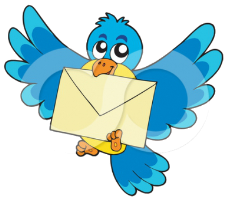 Игра-квест «Найдите письмо 
с пожеланиями»
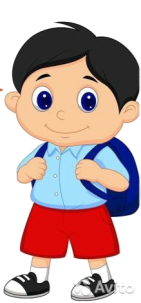 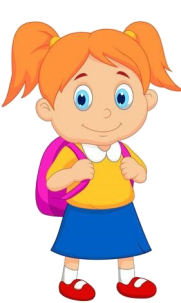 Привет, ребята.  Мы сегодня идём в школу.
Вам письмо!
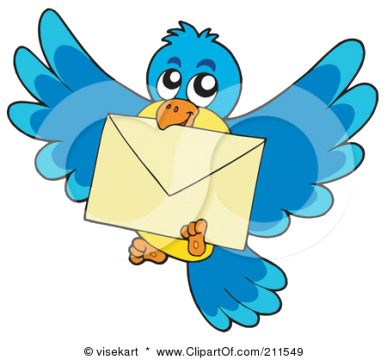 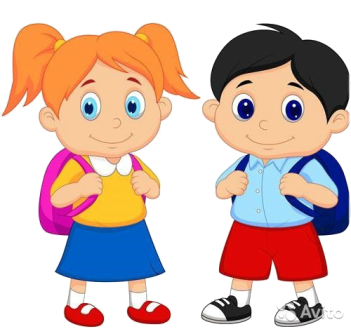 Как интересно. Для начала давайте познакомимся с вами. Меня зовут Коля, а я Оля.
Сегодня мы идем в школу и так волнуемся.
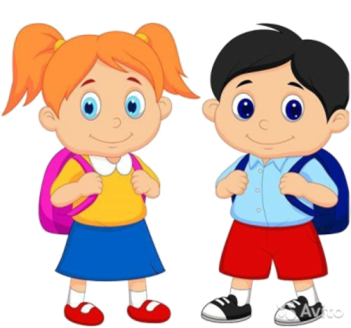 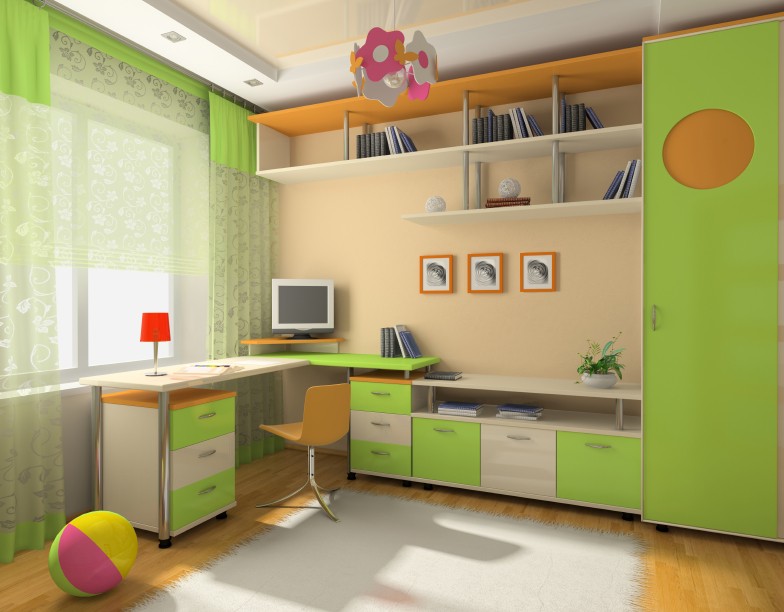 Ребята, мы положили письмо у нас в комнате и 
от волнения забыли куда мы его дели. Помогите найти письмо.
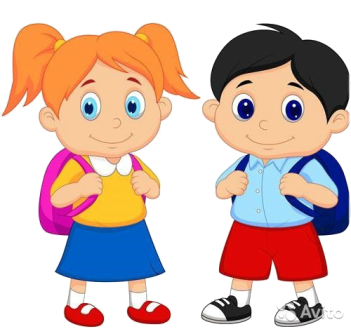 Чтобы найти письмо посетите уголок школьника, выполните задания на  маршруте, 
который указан в  таинственных записках.
После выполнения очередного задания 
появится подсказка, где искать следующее. 
По стрелке 
в правом нижнем углу слайда нужно вернуться 
в комнату и найти очередную записку.

Первое задание найдёте за мячиком
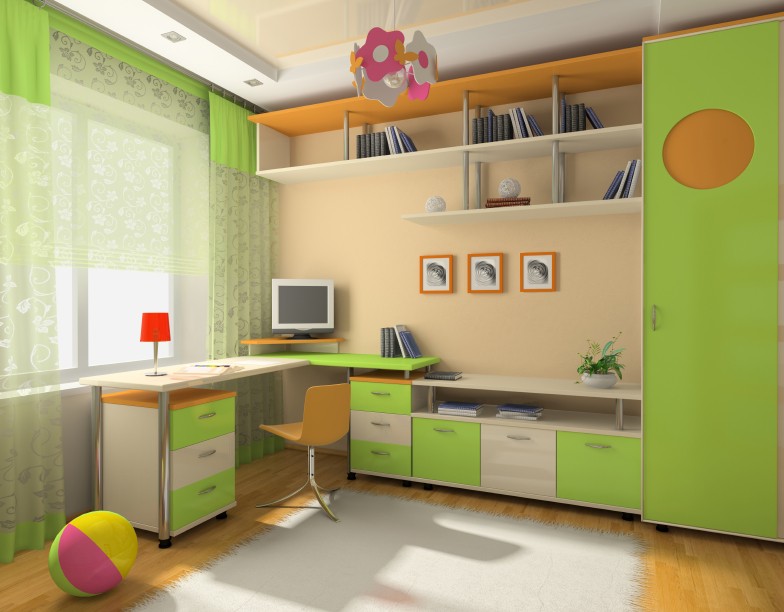 6
3
5
4
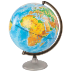 2
1
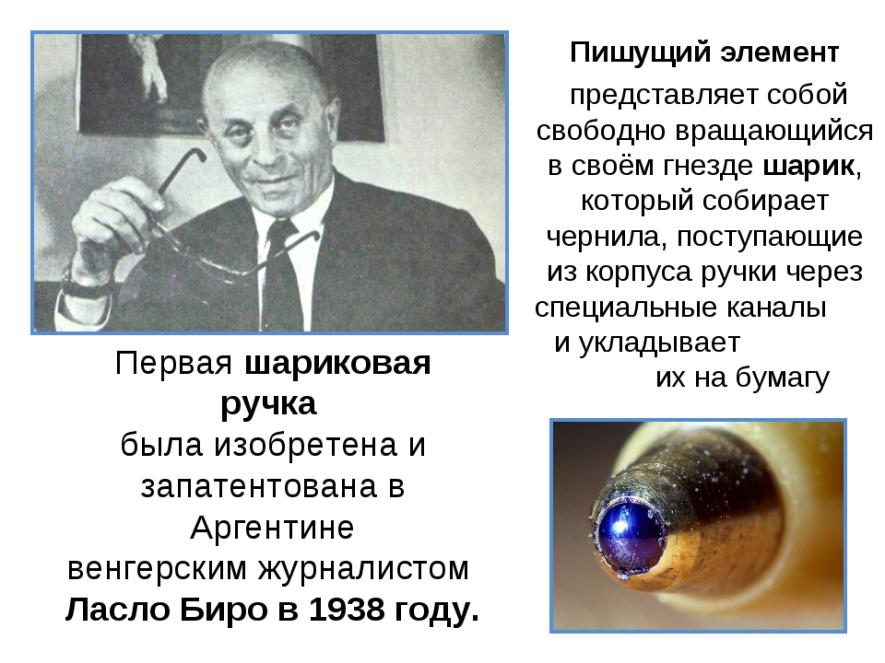 Какую дату отметит шариковая ручка в 2016 года?
более 75 лет
20 лет
Задание 2 найдёте за цветком
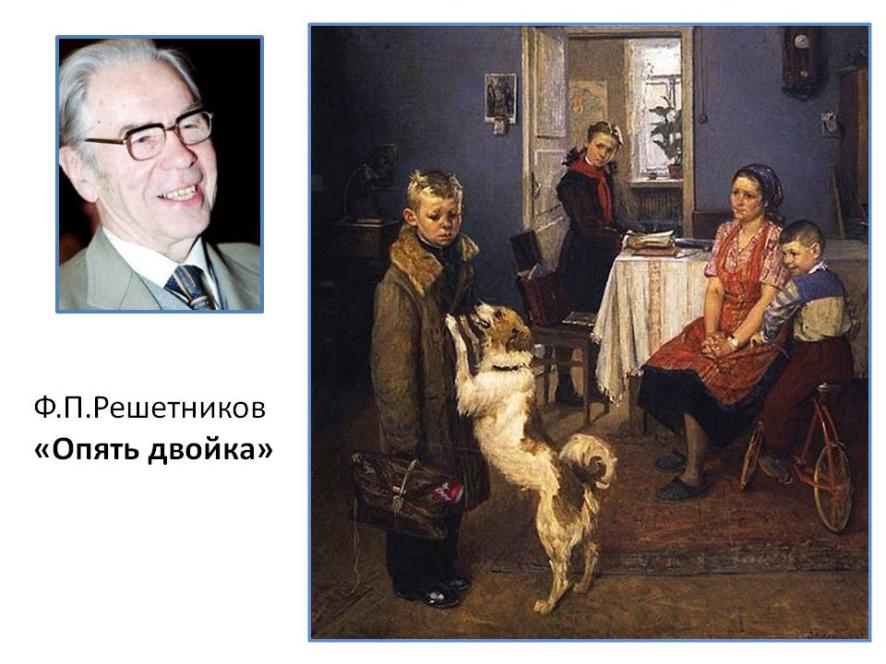 Какая школьная отметка «проживает» в Третьяковской картинной галерее?
«Пятёрка»
«Двойка»
Задание 3 за компьютером
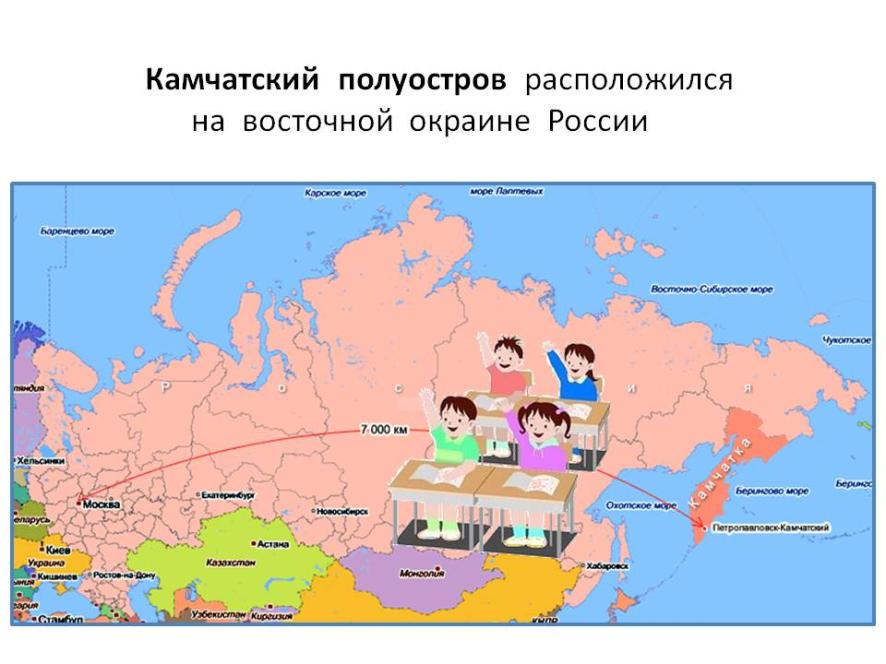 Как по названию российского полуострова называют последние парты в школьных классах?
Камчатка
Эльбрус
Задание 4  за глобусом
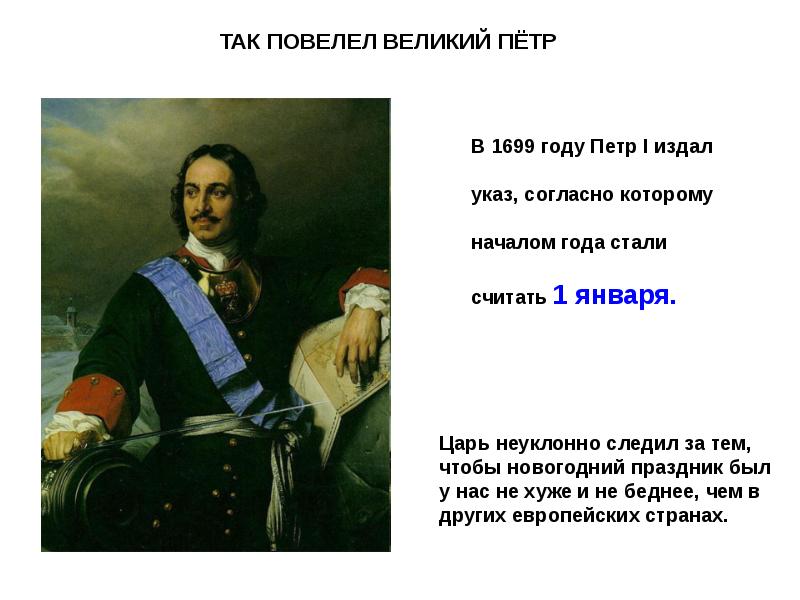 Какой праздник отмечали в допетровской Руси XVIII века 1 сентября?
Новый год
Масленица
Задание 5  за настольной лампой
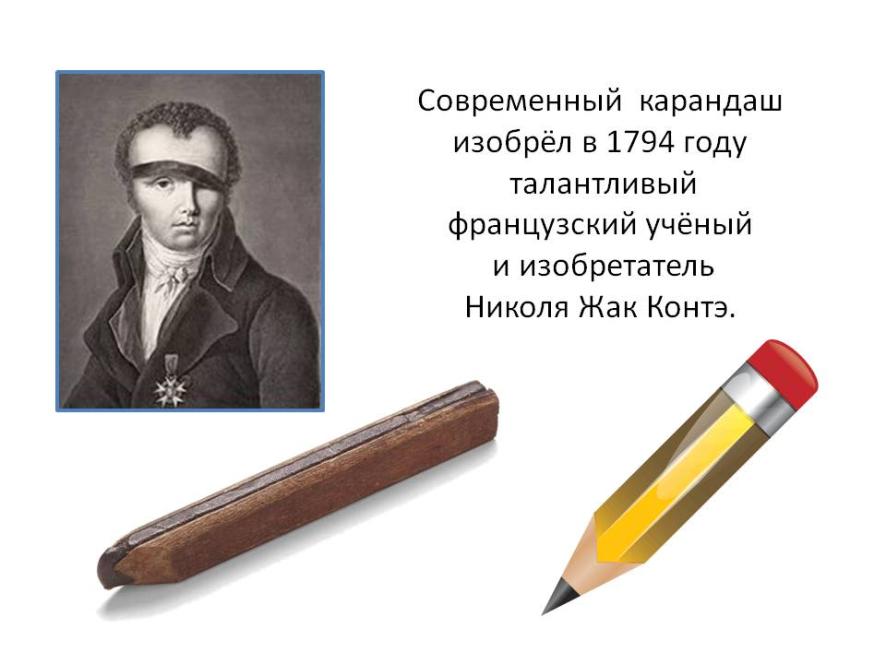 В 1790 году французский механик и живописец Н. Конте изобрёл то, чем пользуются сейчас все люди. О каком предмете идёт речь?
Ложка
Карандаш
Задание 6 на верхней полке справа
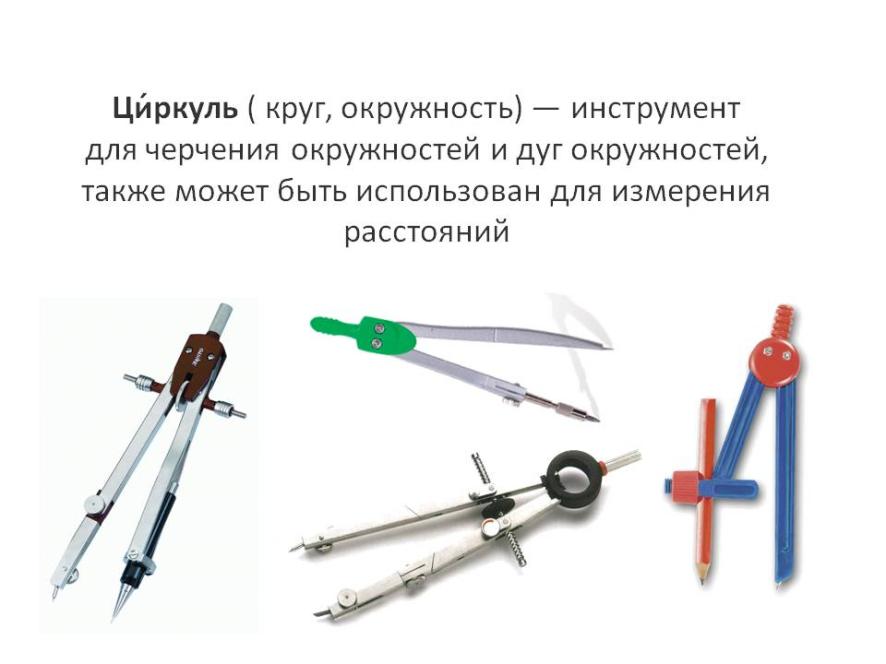 Разновидность какого чертёжного инструмента называют «козьей ножкой»?
Линейка
Циркуль
МОЛОДЦЫ! Ваше письмо на верхней пустой полке.
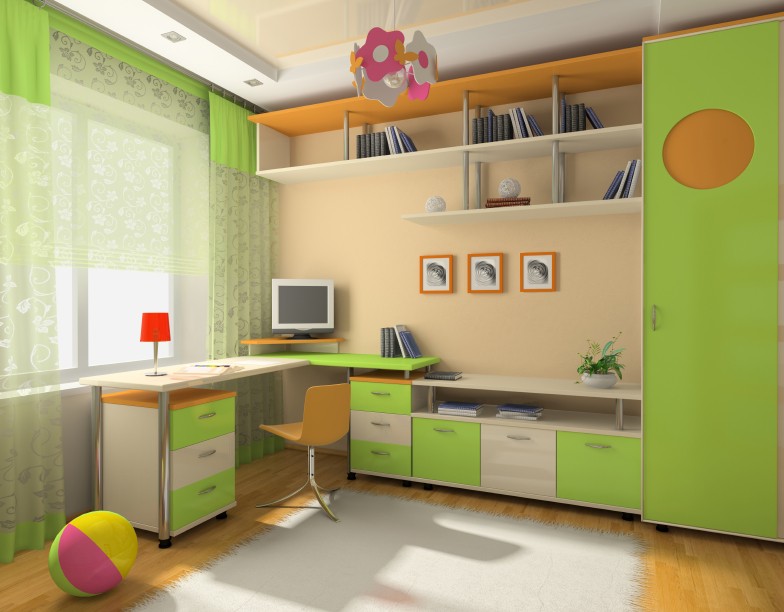 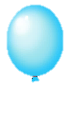 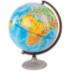 Ой, а тут вместо письма шарик. И у вас дорогие друзья я вижу в руках воздушные шары. Хм, может письмо с пожеланиями находиться в шарах. Друзья давайте вместе с вами лопнем шарик.  У кого же находятся пожелания? Прочитайте пожалуйста нам и скажите от кого поздравление.
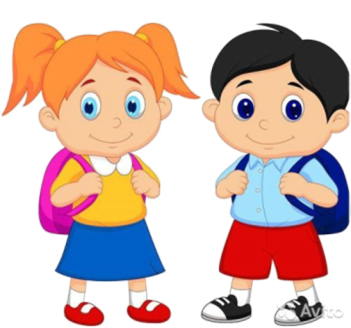 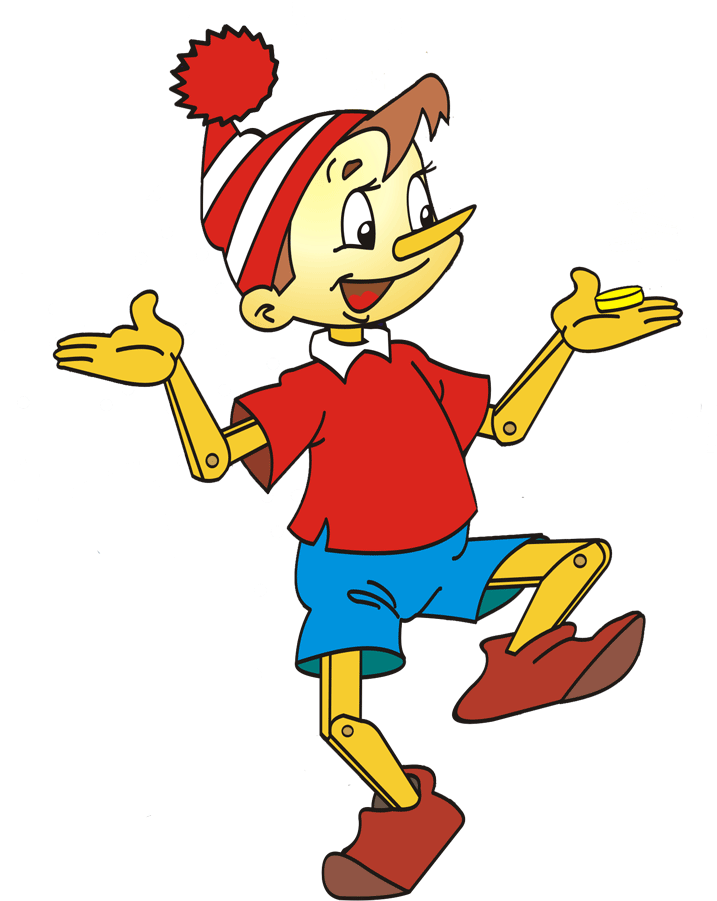 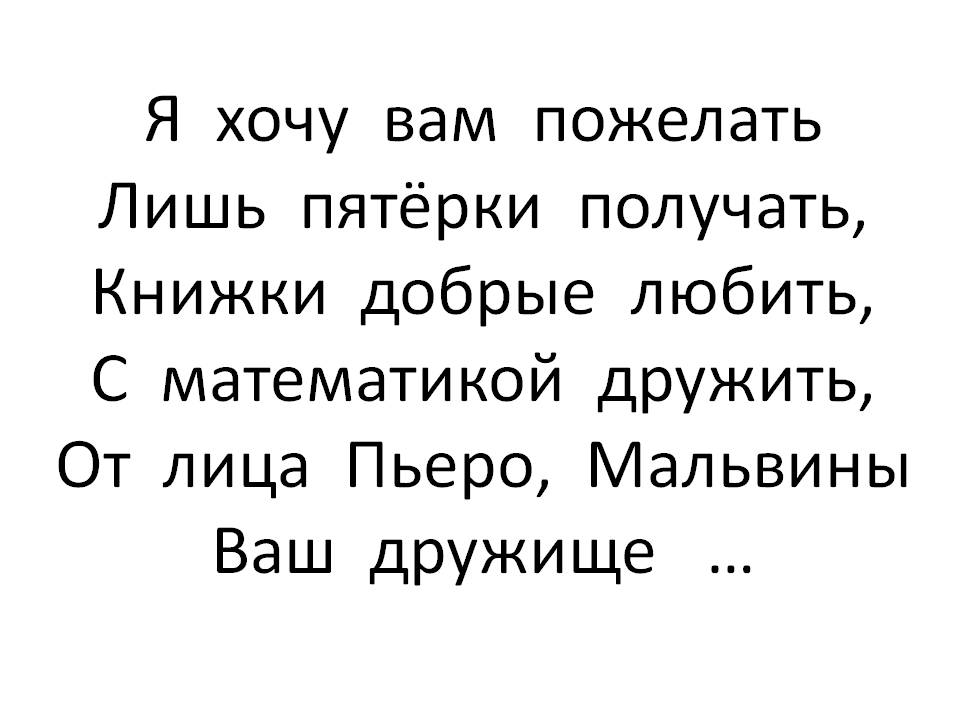 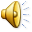 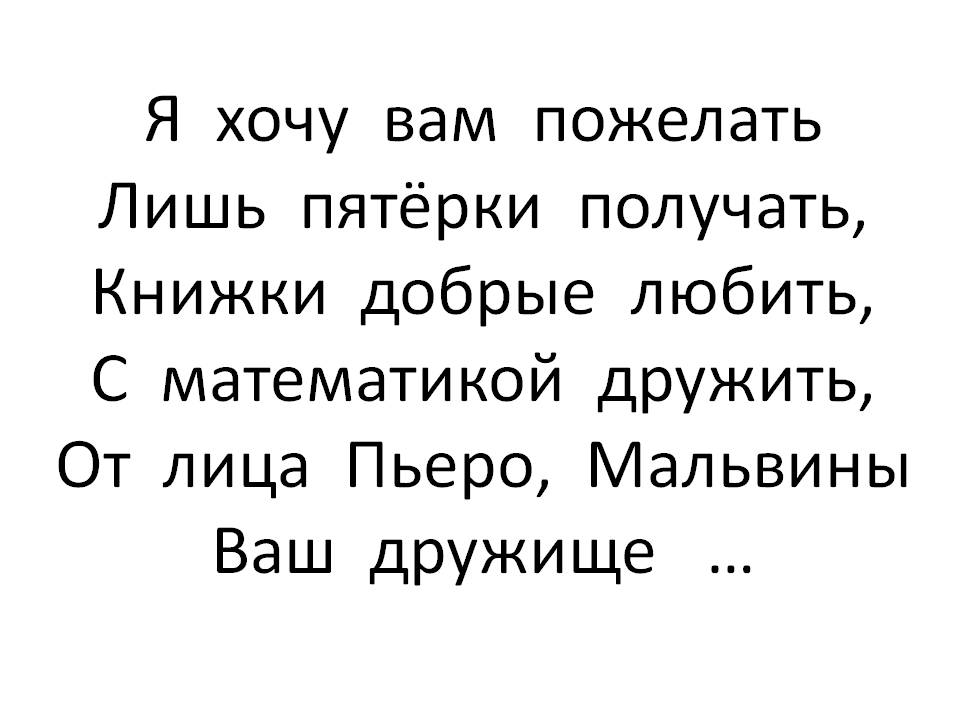 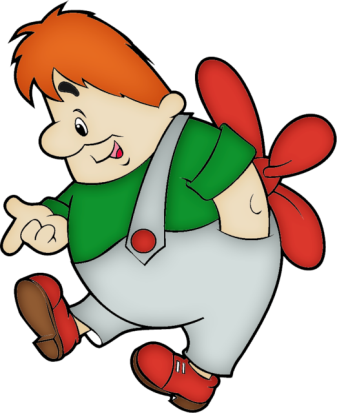 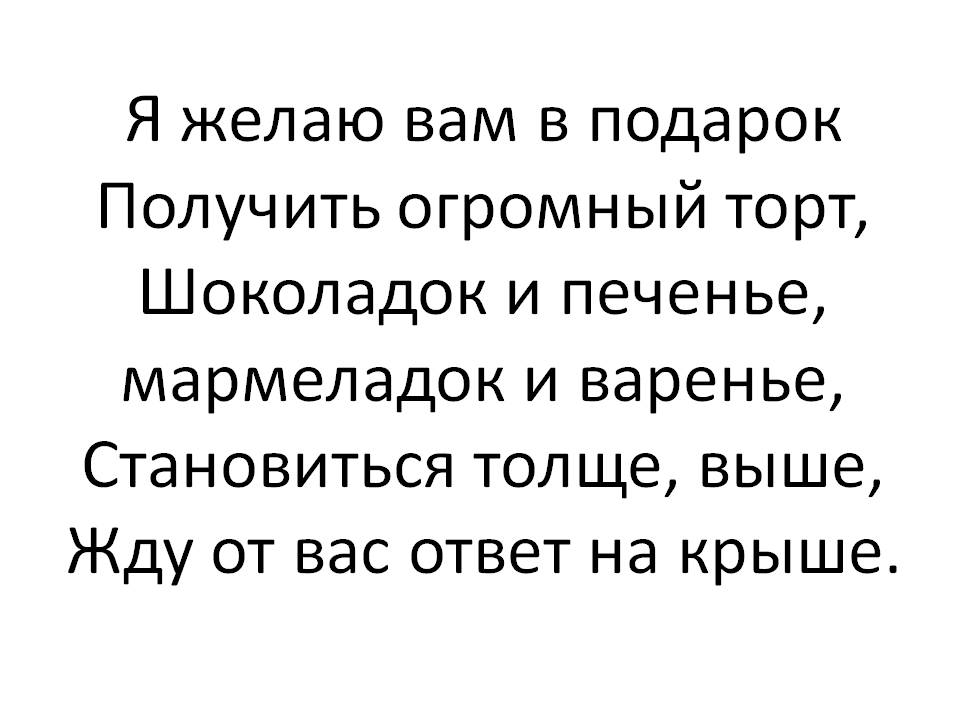 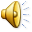 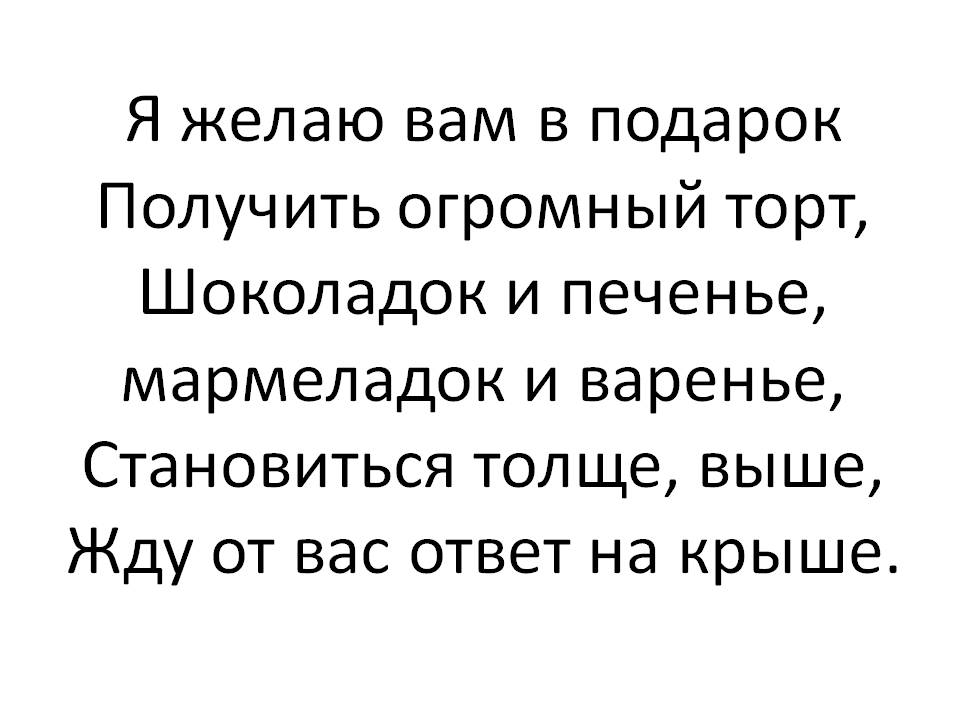 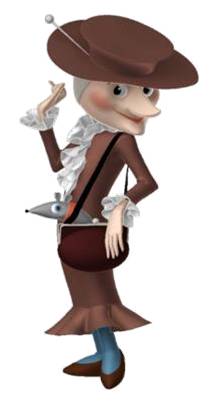 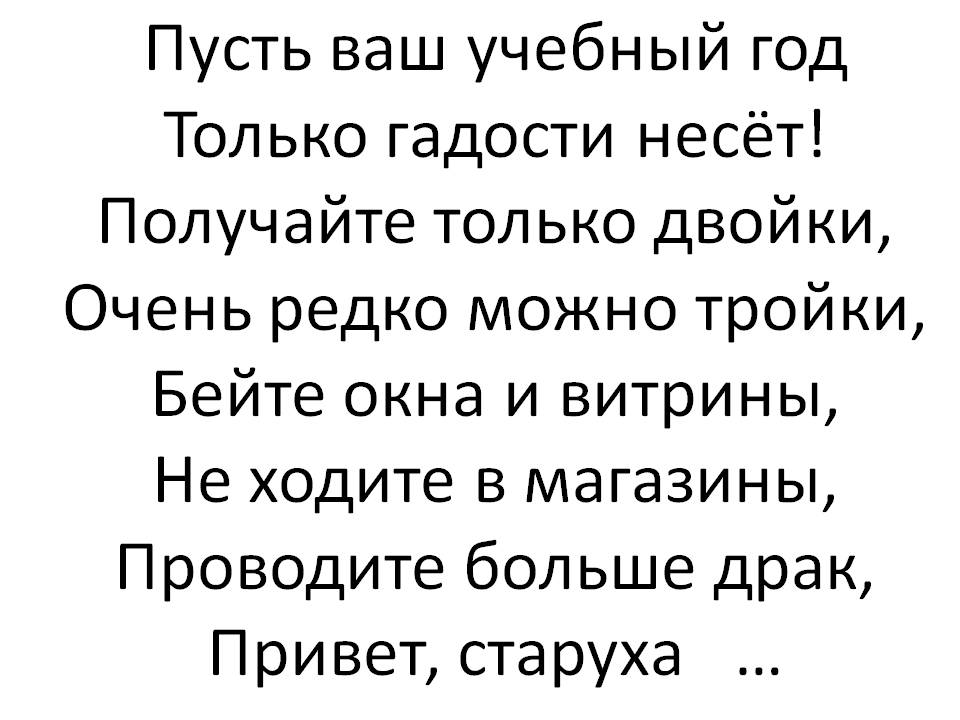 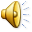 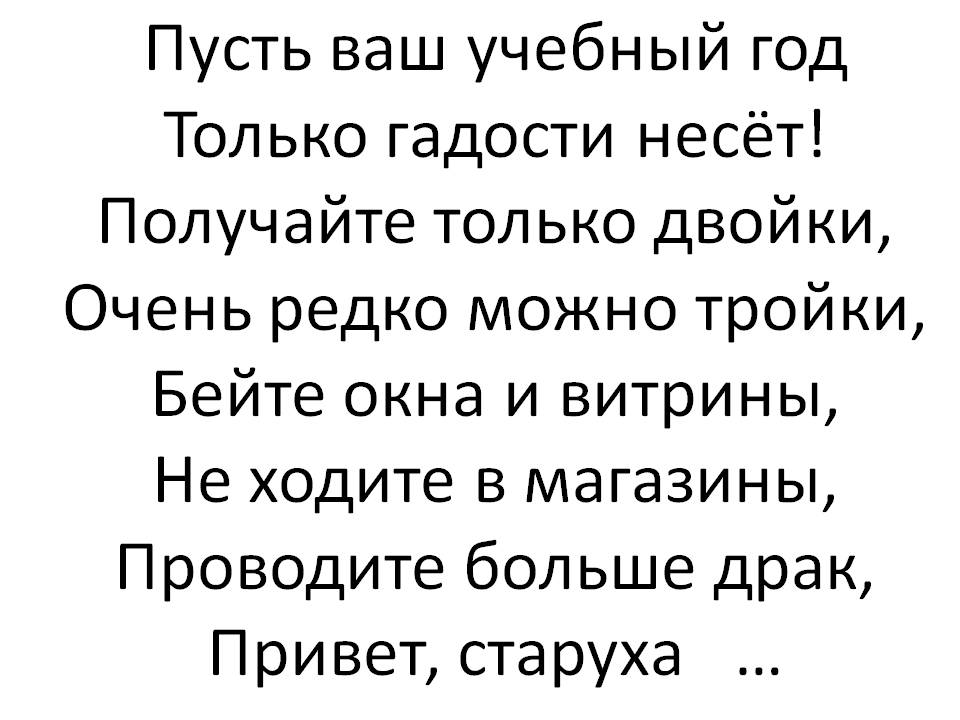 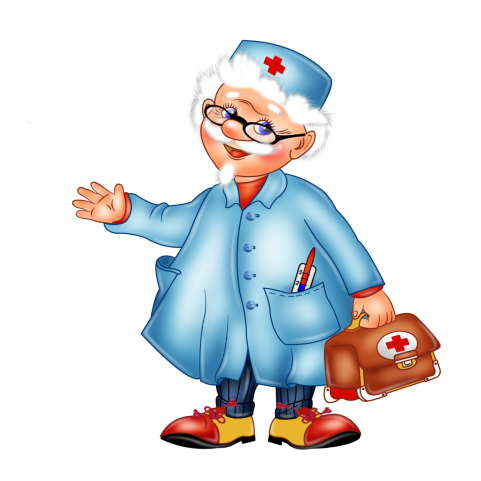 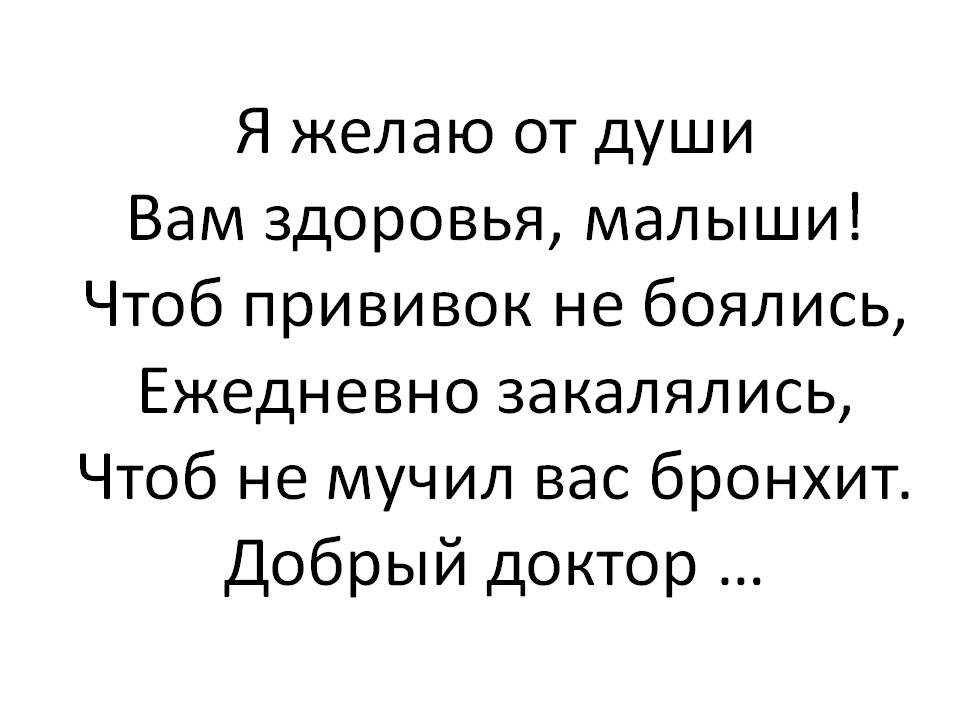 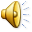 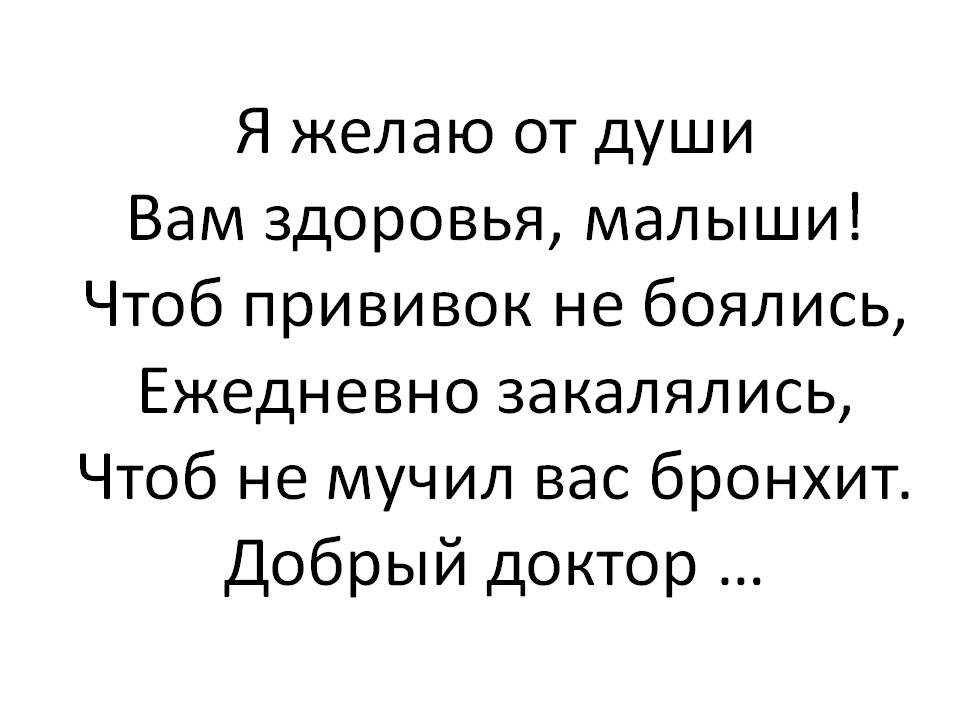 -Спасибо, что помогли найти письмо с пожеланиями. 
Нам было очень приятно услышать поздравления 
от сказочных героев
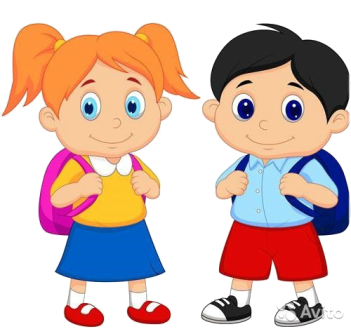